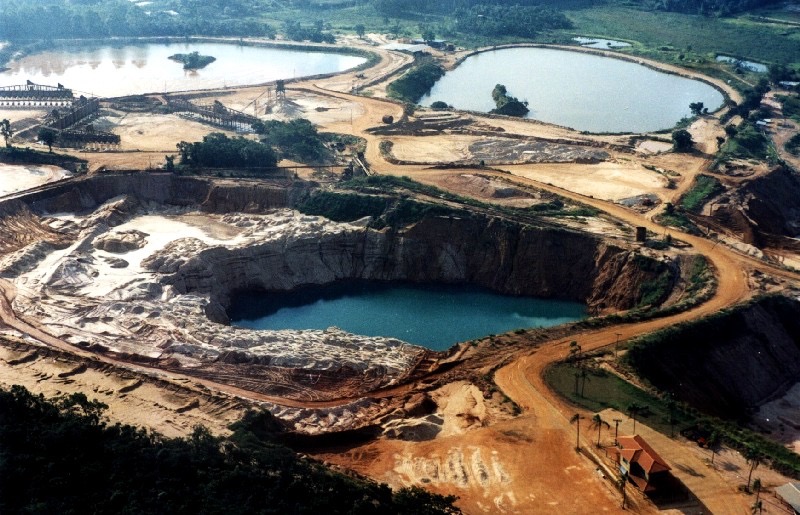 SHS0383 – Instrumentos de Política Ambiental



– Aula 2 – 

Política, planejamento e gestão ambiental


Marcelo Montaño
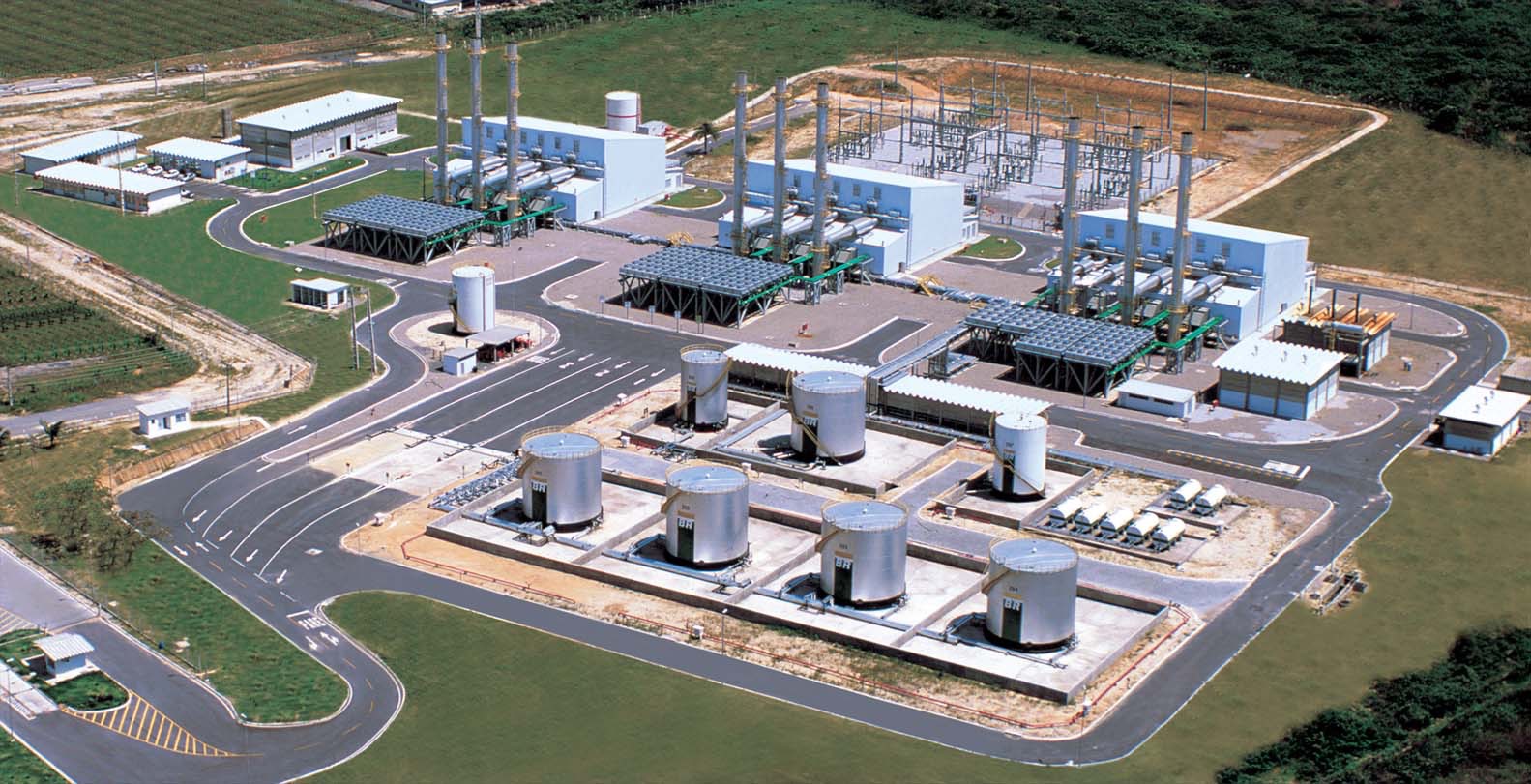 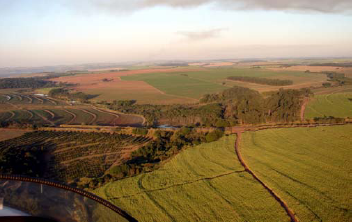 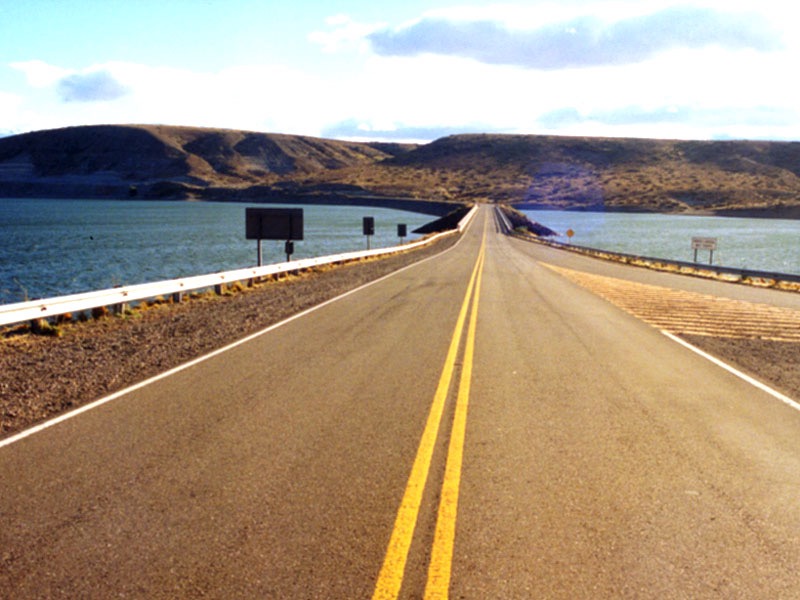 SHS0383 – Instrumentos de Política Ambiental
Meio ambiente – ação do Poder Público
CONTEXTO
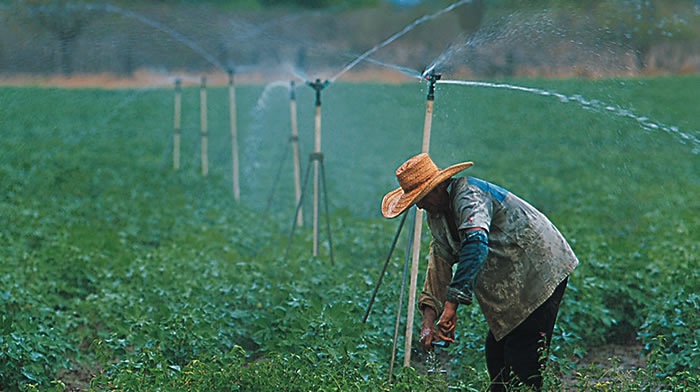 Aspectos principais:
. conflitos de interesse
	- desenvolvimento x qualidade ambiental
	- apropriação do meio ambiente pelo agente privado
	- interesses difusos
. imposição de limites às atividades econômicas,  a serem estabelecidos pelos sistemas ambientais
. garantia da participação efetiva da sociedade no processo decisório
	. democracia
	. “desprivatização do Estado”
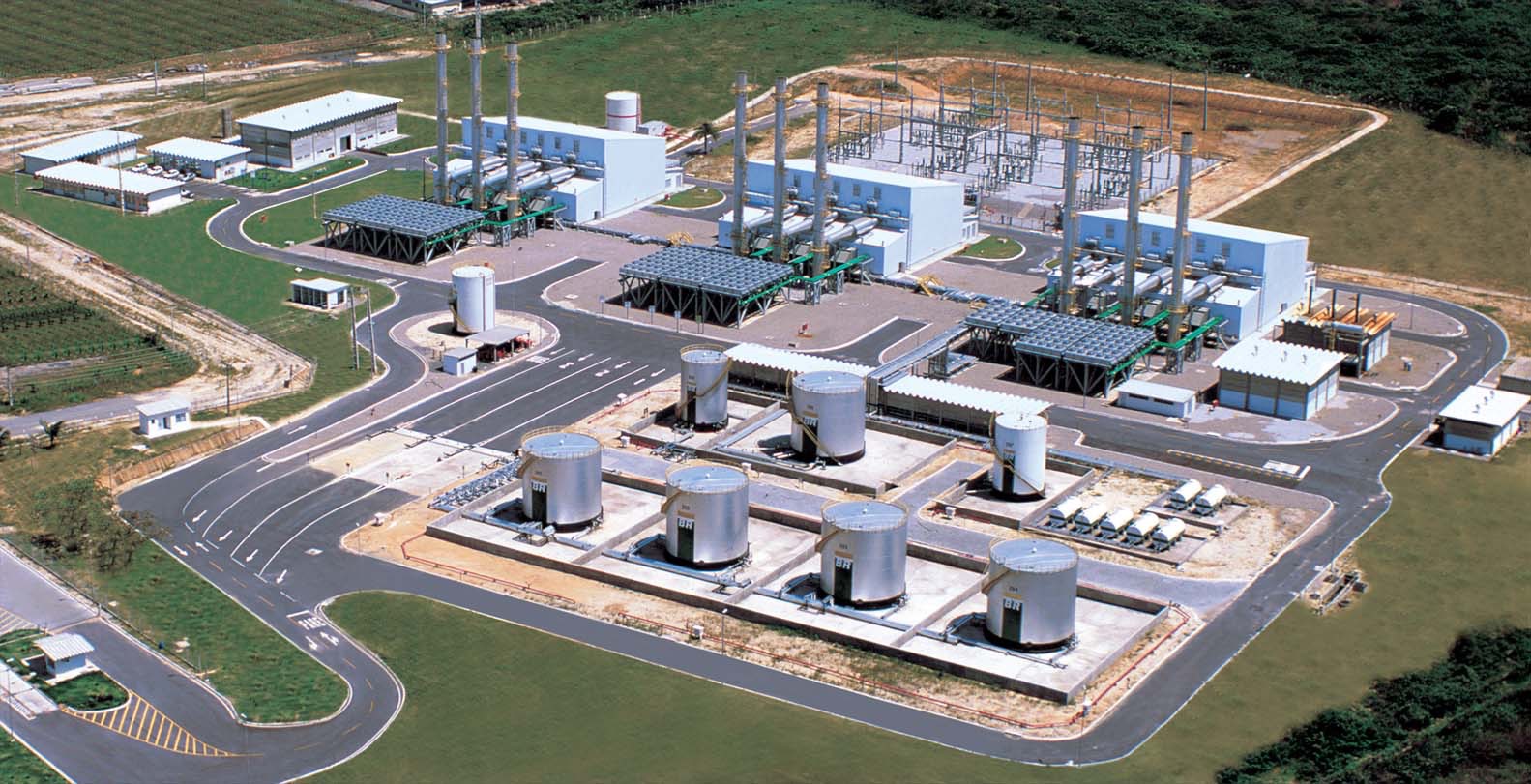 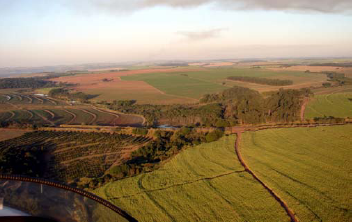 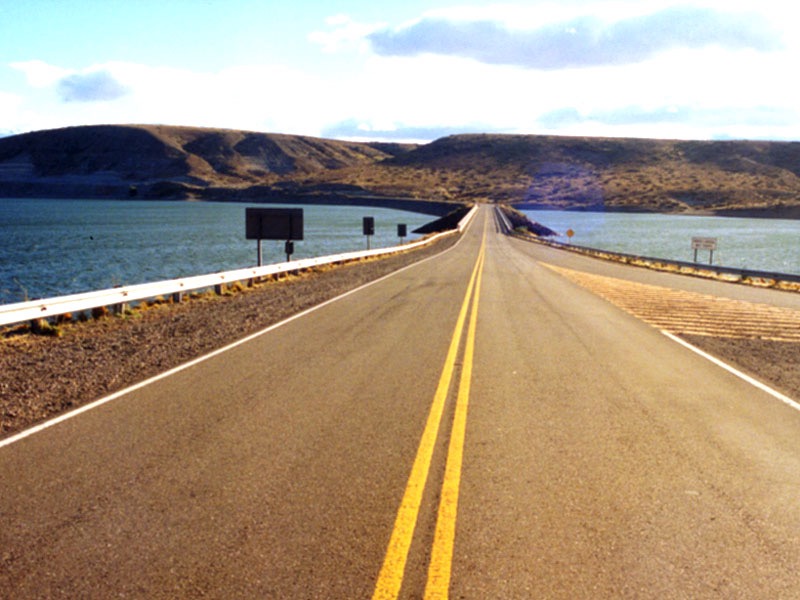 SHS0383 – Instrumentos de Política Ambiental
Bem coletivo x privado
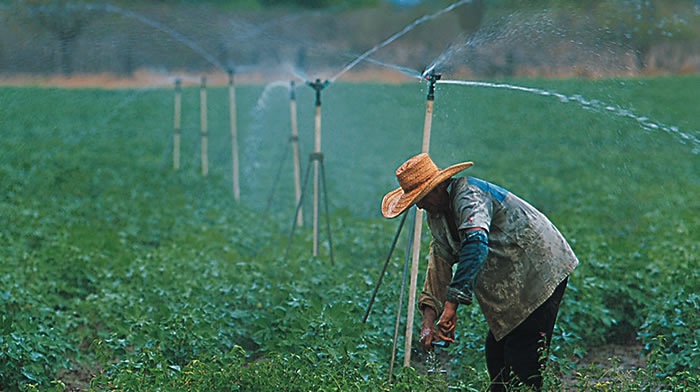 SHS0383 – Instrumentos de Política Ambiental
Bem coletivo x privado
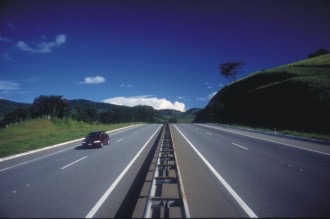 SHS0383 – Instrumentos de Política Ambiental
Bem coletivo x privado
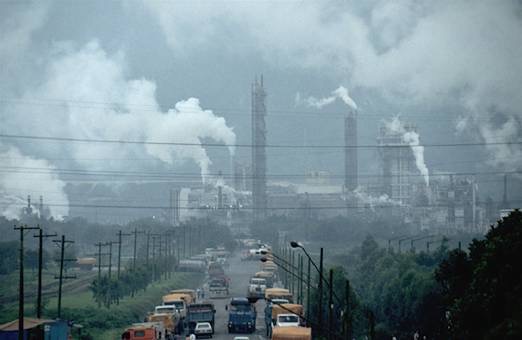 Externalidades!
IMPACTOS AMBIENTAIS
SHS0383 – Instrumentos de Política Ambiental
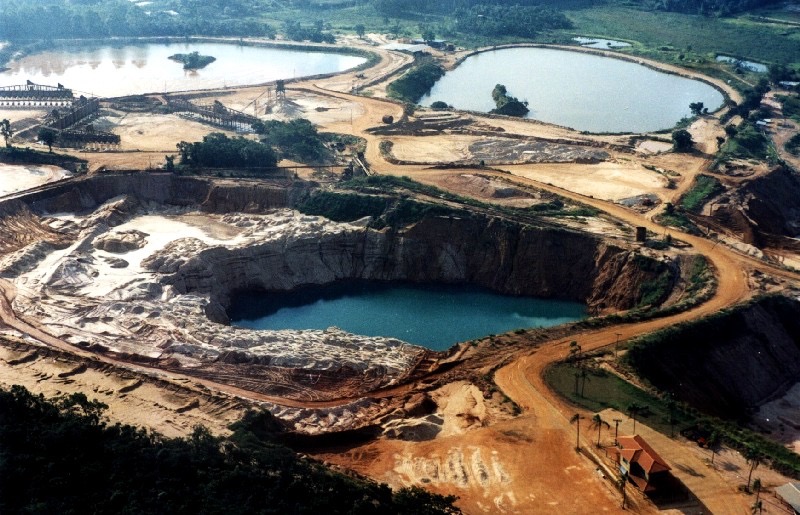 Gestão ambiental realizada pelo Estado
. Fundamentada pela necessidade de intervenção do Poder Público sobre a atuação do agente privado, para garantir a disponibilidade (atual e futura) de bens e serviços ambientais

. O PP pode (e deve) limitar a ação sobre os recursos naturais, a fim de resguardar o equilíbrio ecológico em níveis de qualidade propícios à vida

. Ação indutora, normativa e fiscalizadora
SHS0383 – Instrumentos de Política Ambiental
Agentes(quem?)
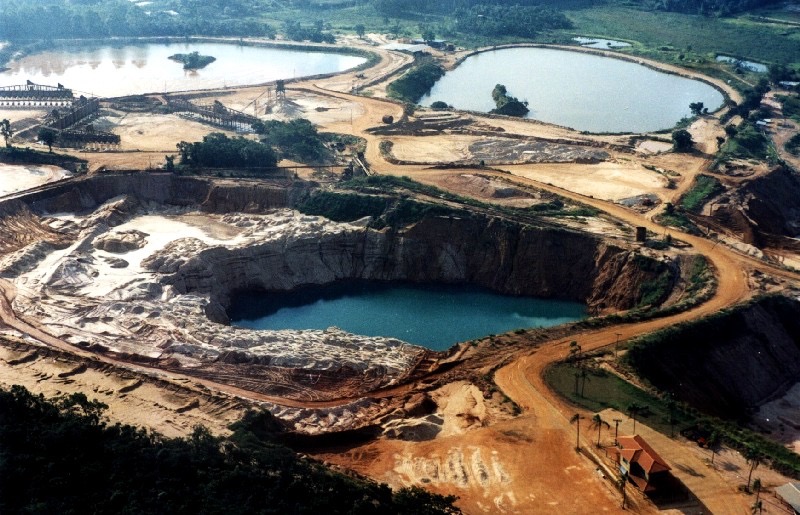 Política Ambiental
Objetivos(o quê?)
Conjunto de normas, regulamentos, estímulos, sanções e penalidades estabelecidos pelo Poder Público para assegurar a obtenção e manutenção de padrões adequados de qualidade ambiental.
Instrumentos(como?)
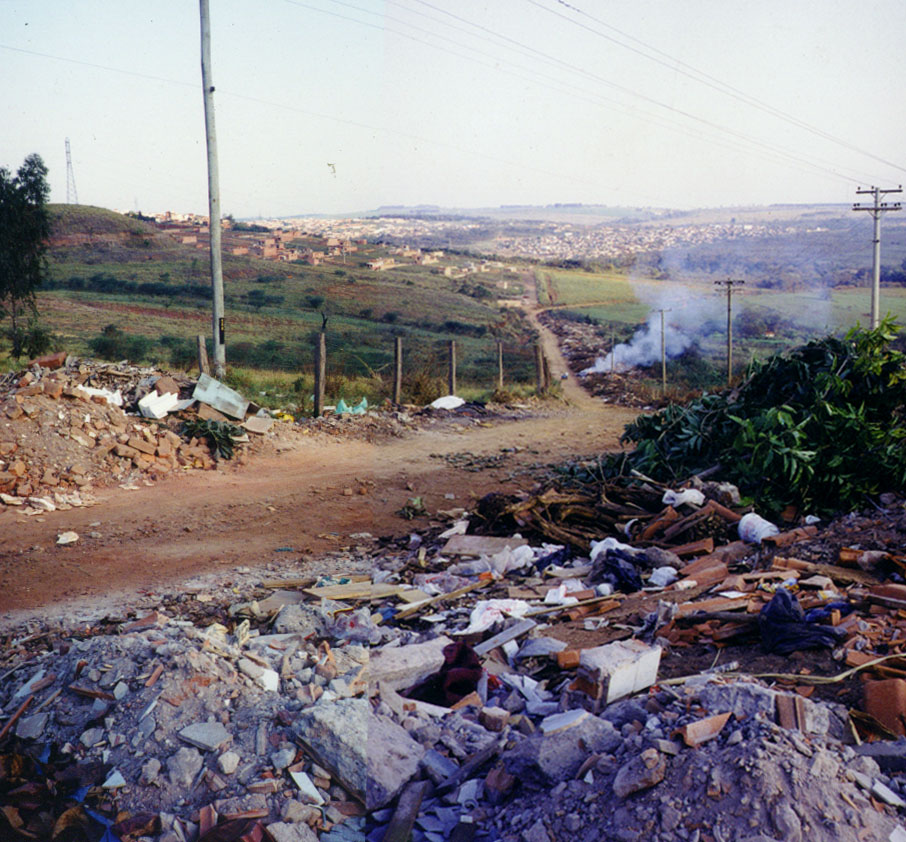 Política Ambiental
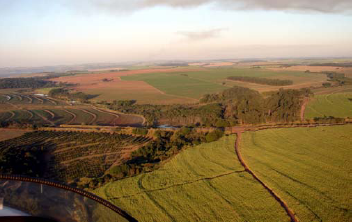 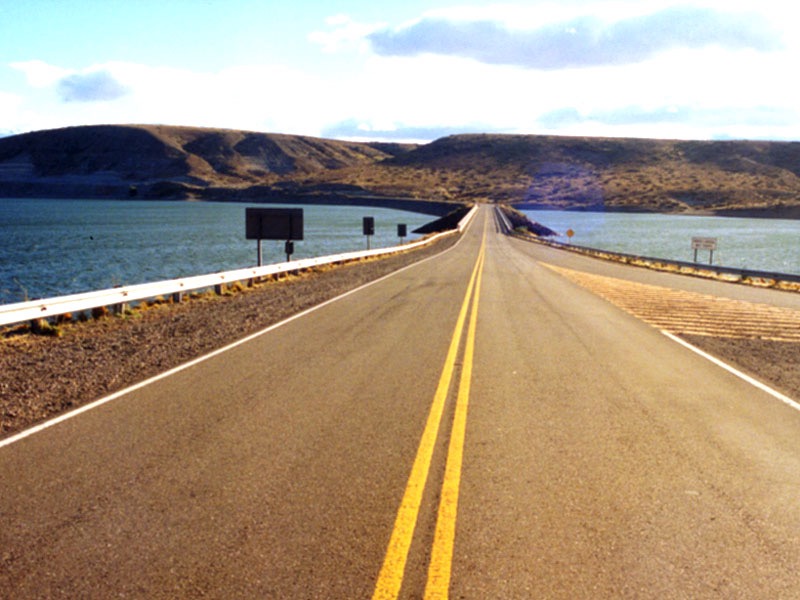 SHS0383 – Instrumentos de Política Ambiental
Desenvolvimento Sustentável e a Política Nacional de Recursos Hídricos
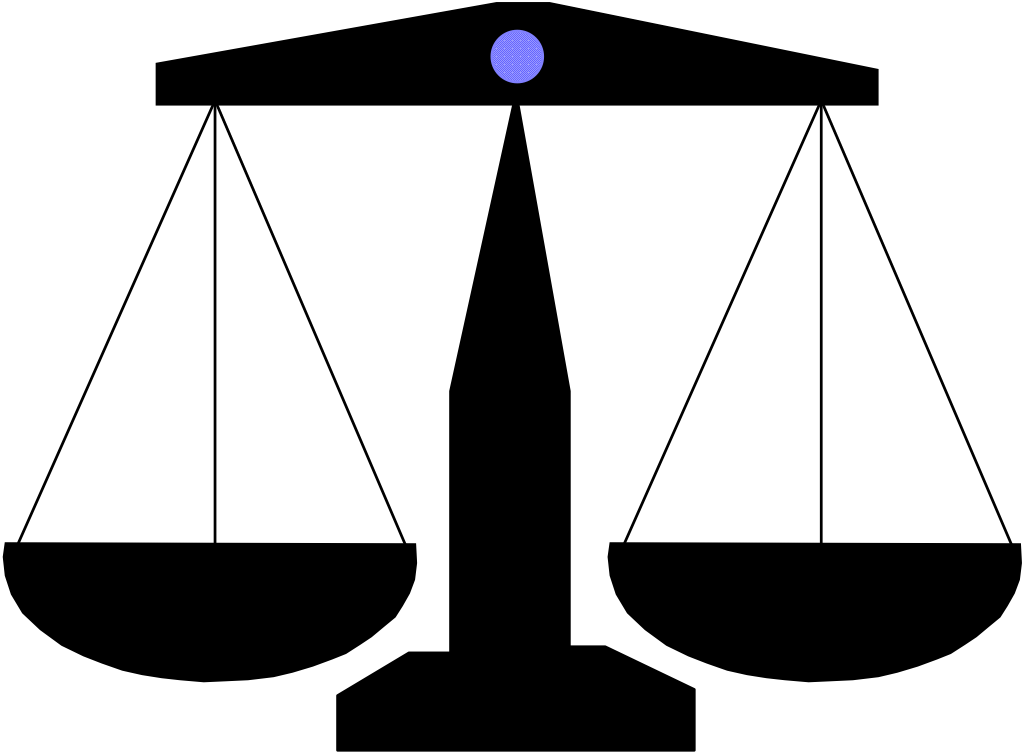 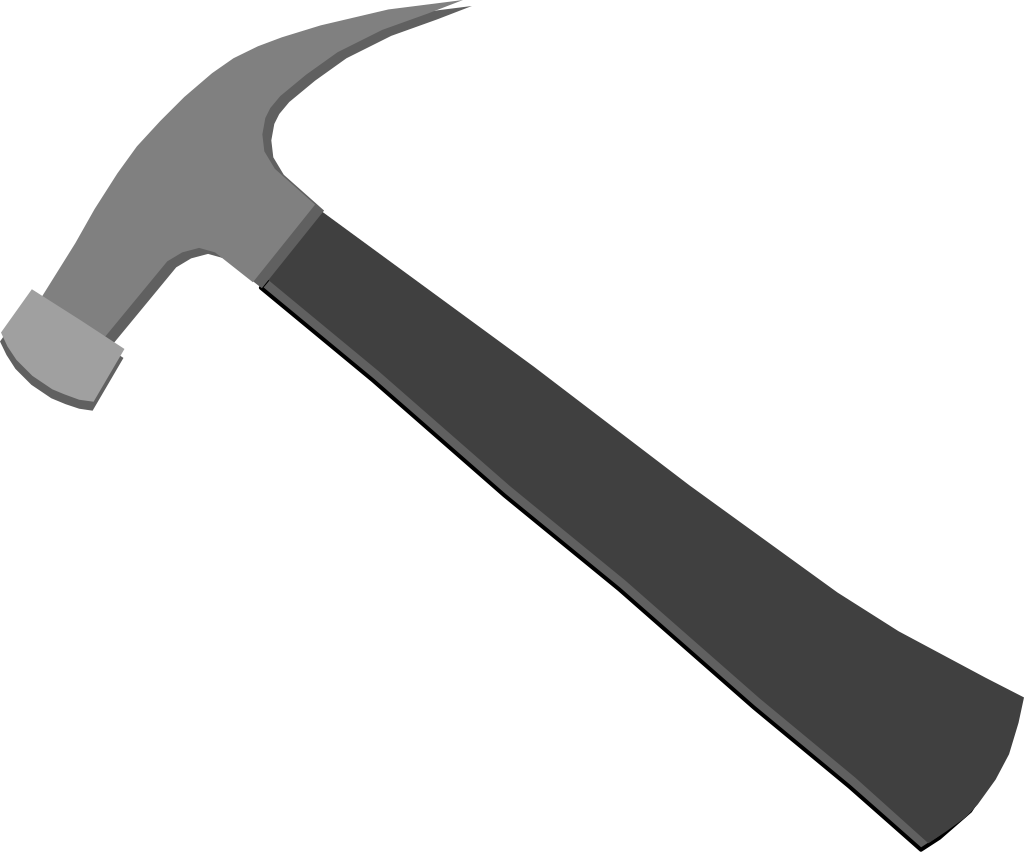 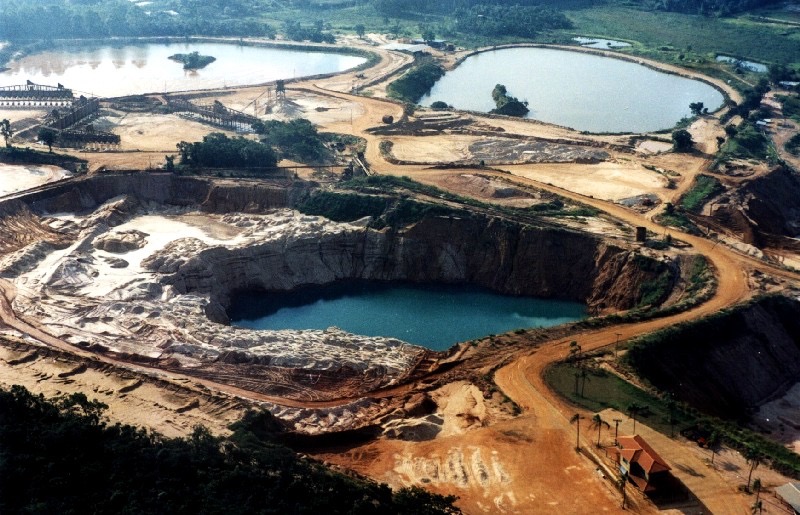 Política Nacional do Meio Ambiente
(Lei 6.938/81)
Instrumentos: estabelecimento de normas, procedimentos, incentivos, padrões etc. a serem verificados para atingir os objetivos.
Objetivos: “a preservação, melhoria e recuperação da qualidade ambiental propícia à vida, visando assegurar, no País, condições ao desenvolvimento sócio econômico, aos interesses da segurança nacional e à proteção da dignidade da vida humana”.
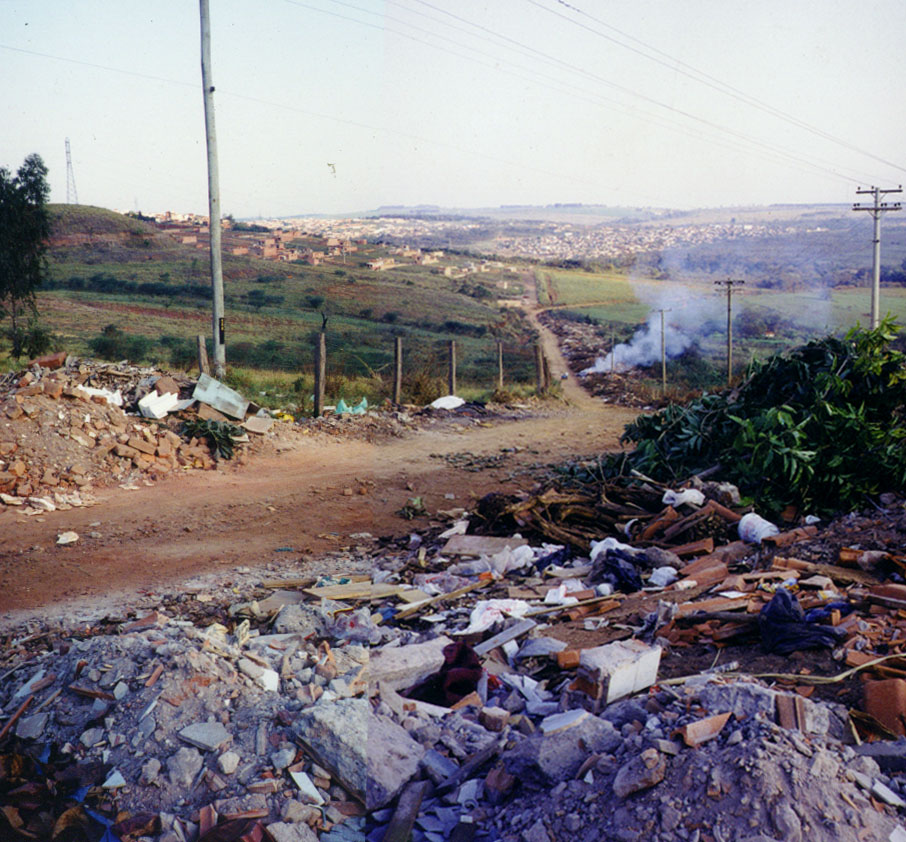 PNMA
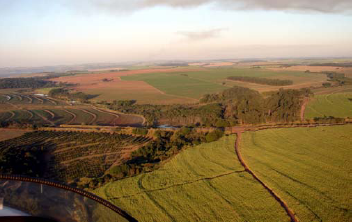 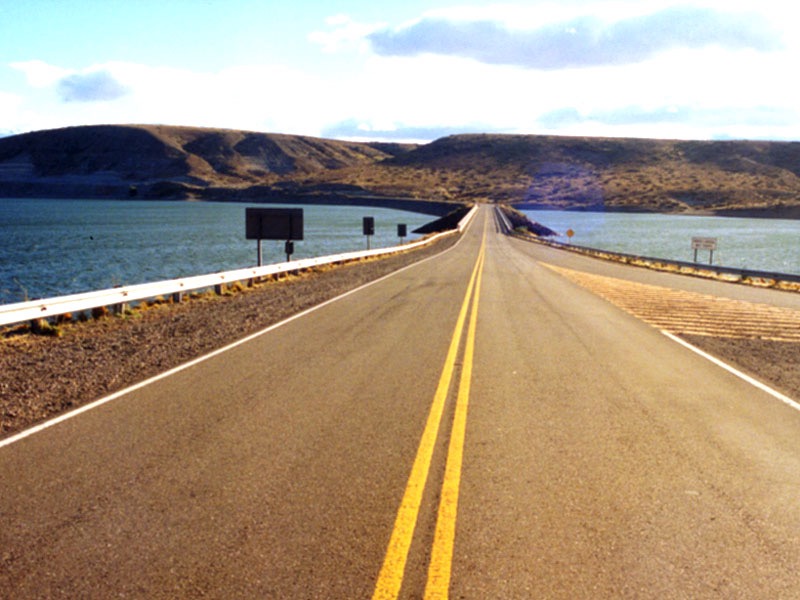 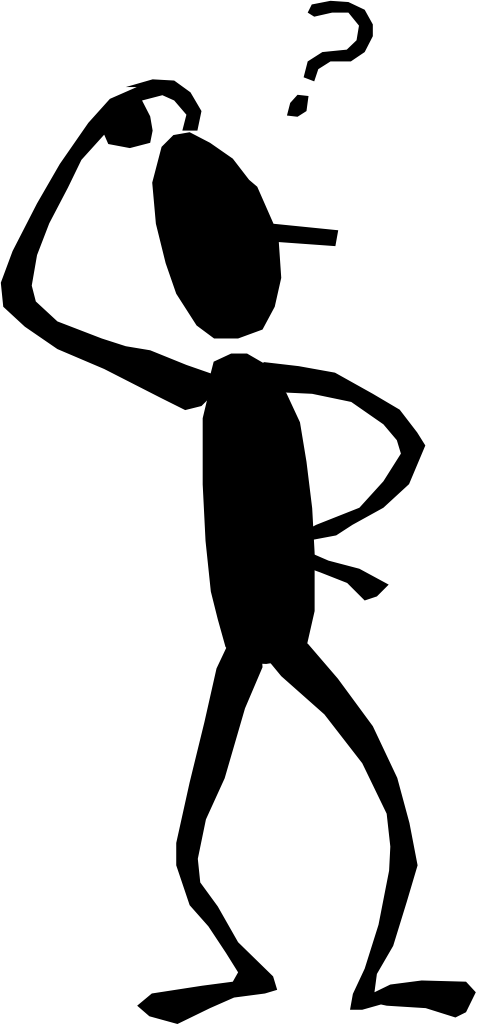 Agentes: órgãos e instituições que compõem o Sistema Nacional de Meio Ambiente.
SHS0383 – Instrumentos de Política Ambiental
Desenvolvimento Sustentável e a Política Nacional de Recursos Hídricos
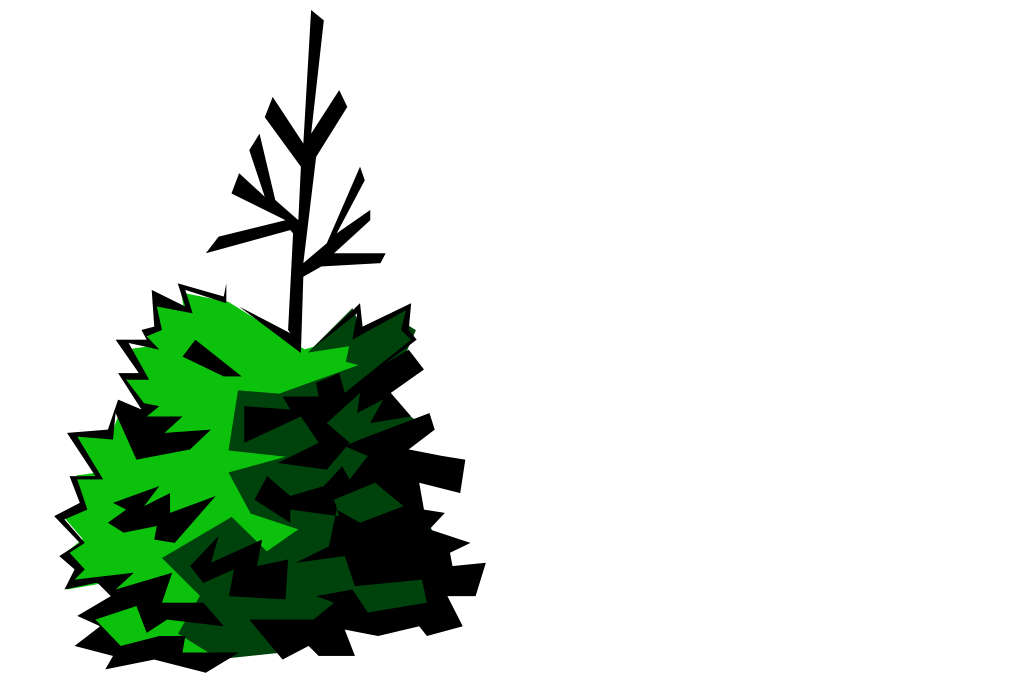 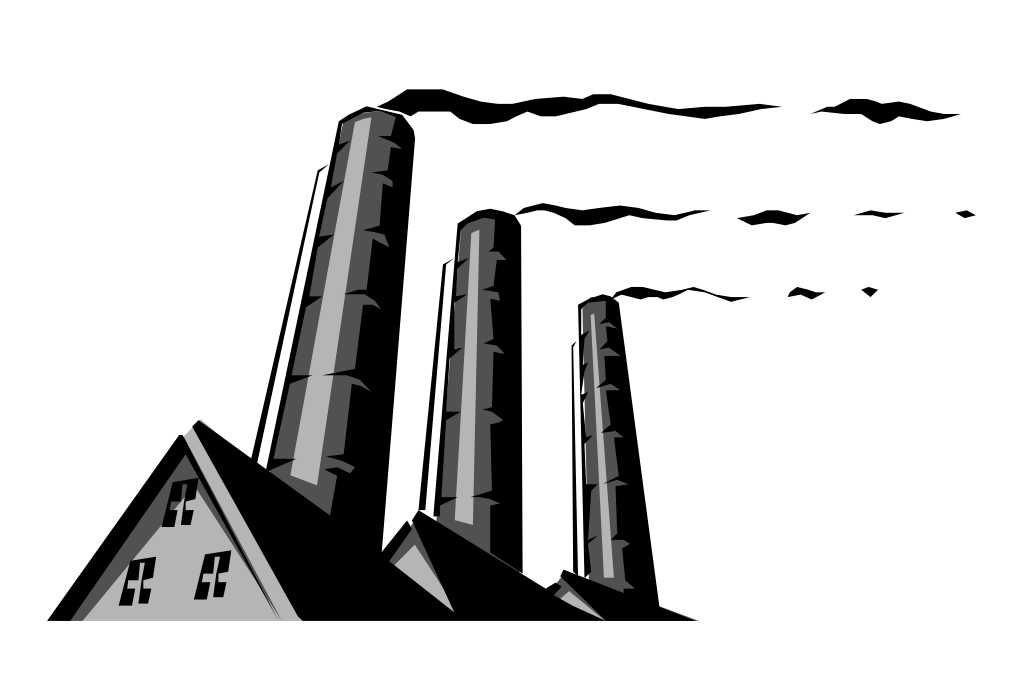 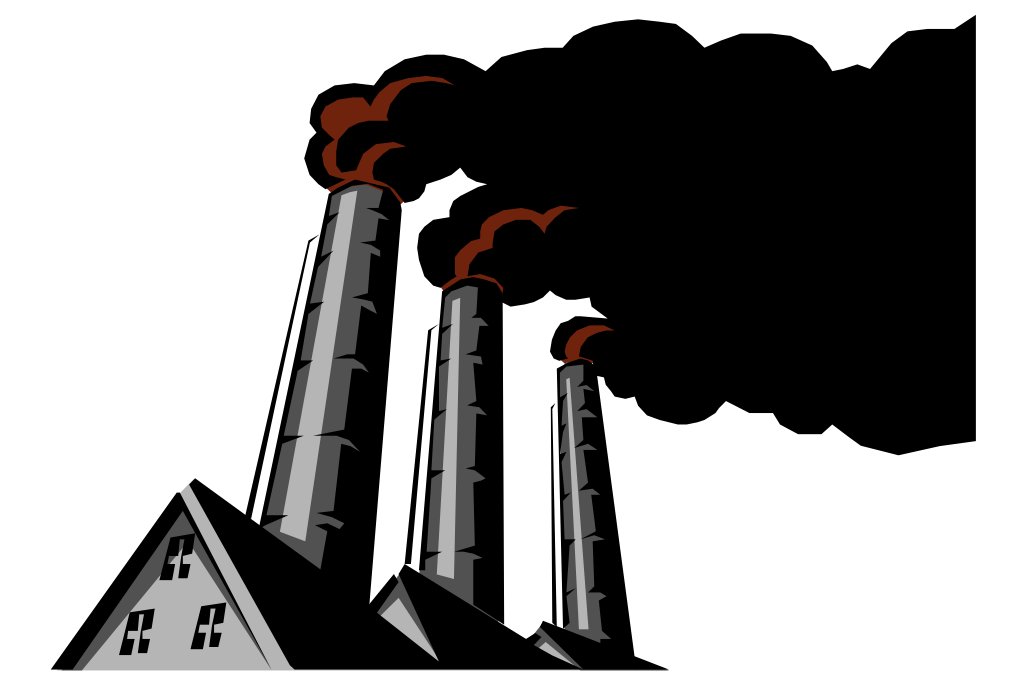 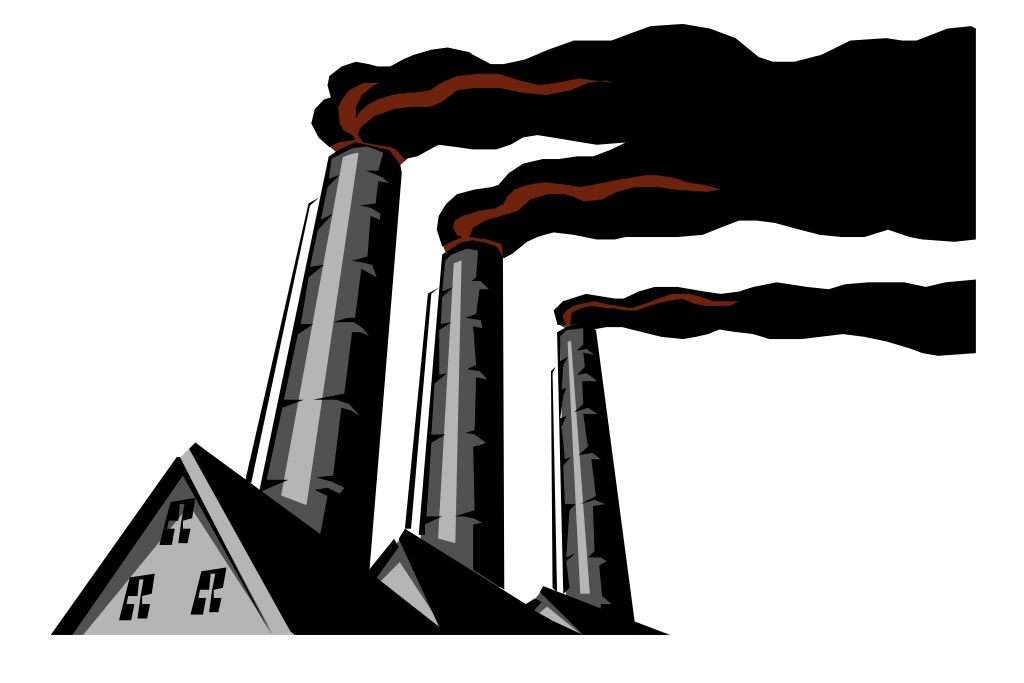 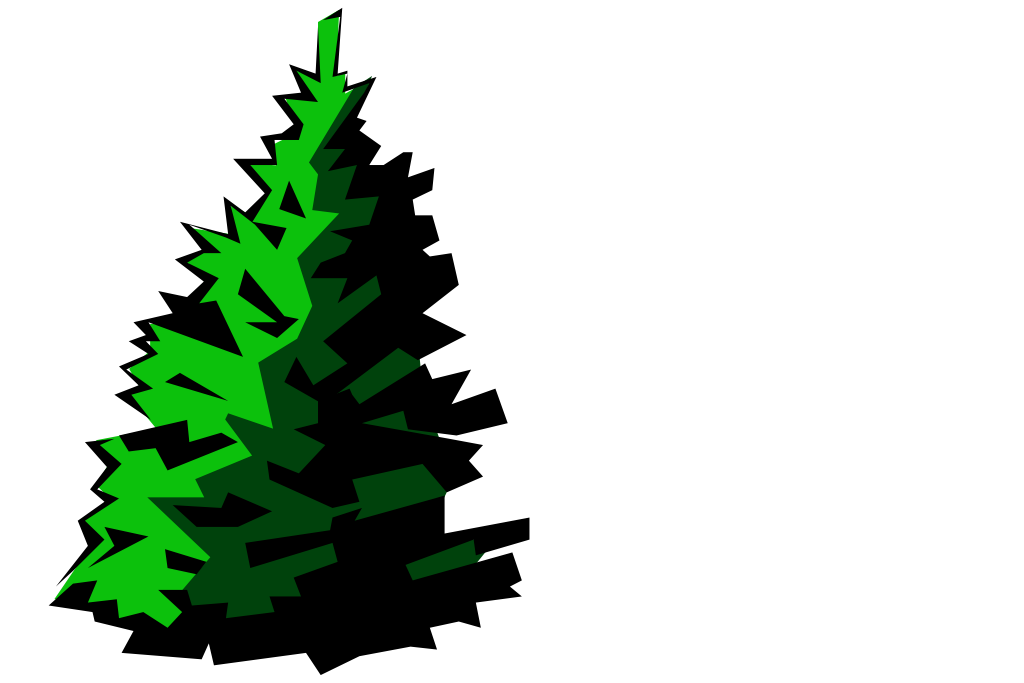 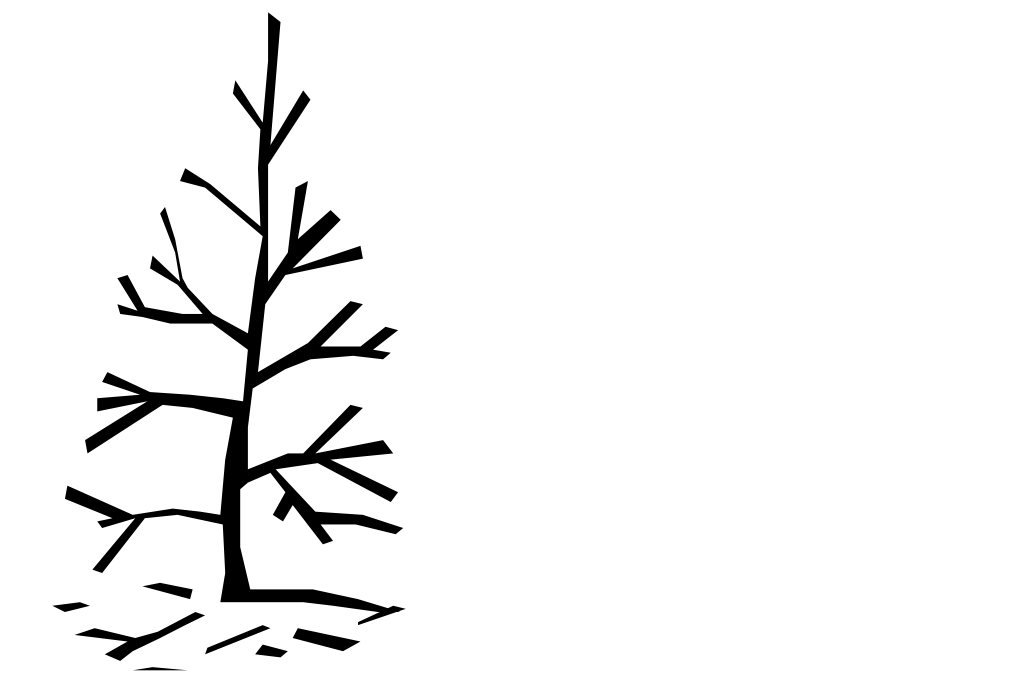 Manutenção da qualidade ambiental
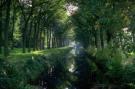 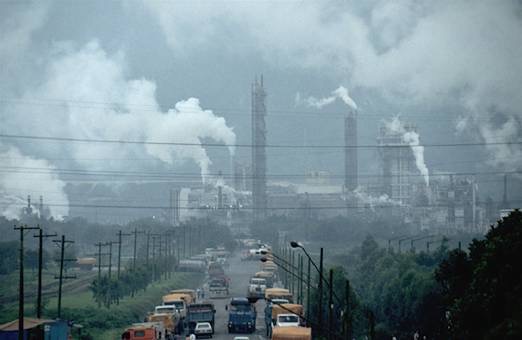 Admissível = f (PQ)
Ideal = alteração ñ significativa
SHS0383 – Instrumentos de Política Ambiental
PLANOS
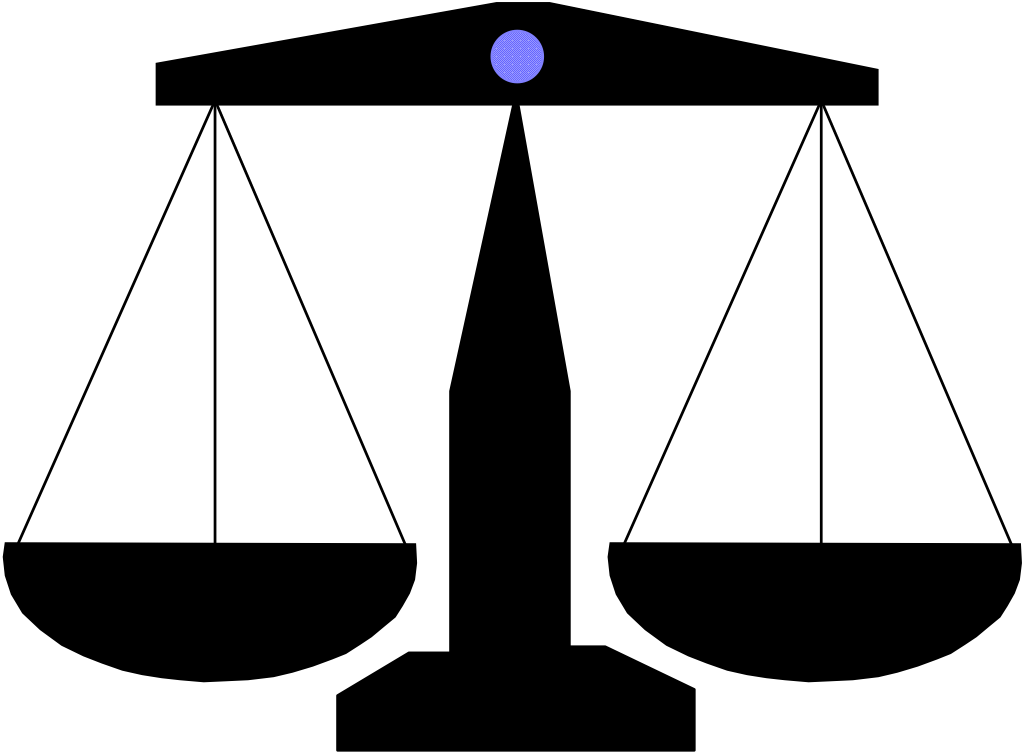 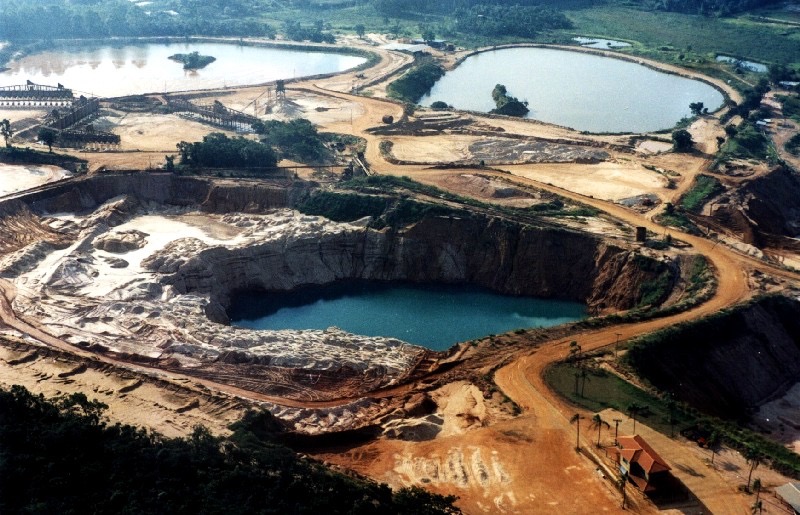 POLÍTICA
PROGRAMAS
Qualidade ambiental
Desenvolvimento
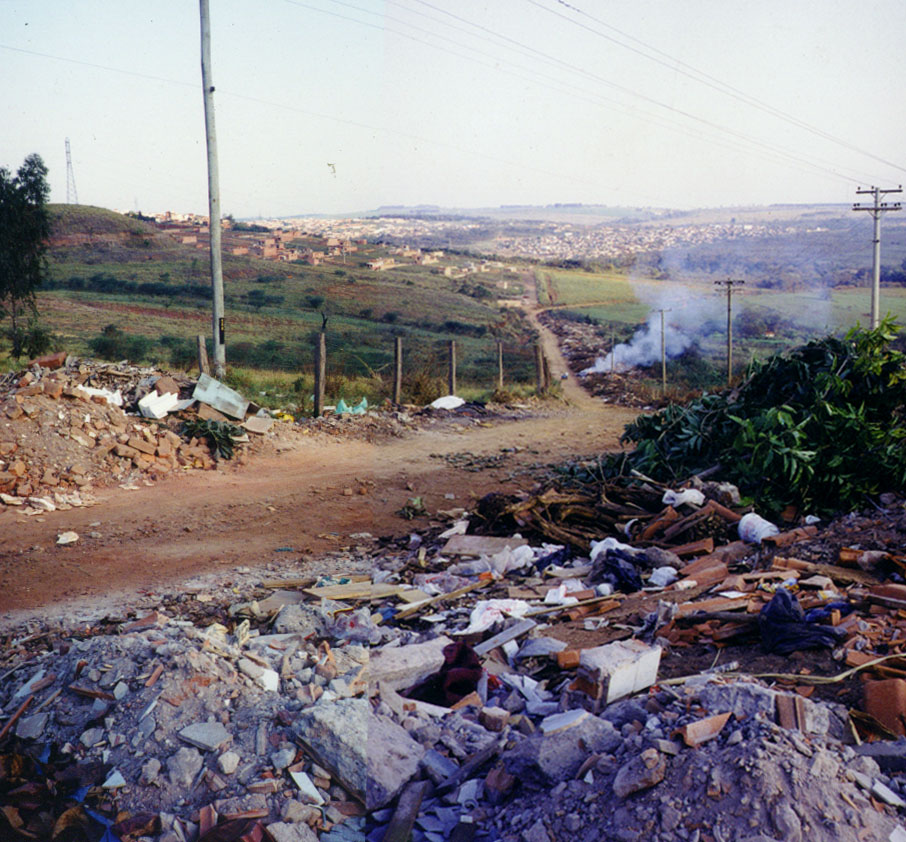 Politica Planejamento Gestão
PROJETOS
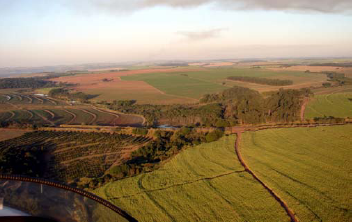 GESTÃO (articulação)
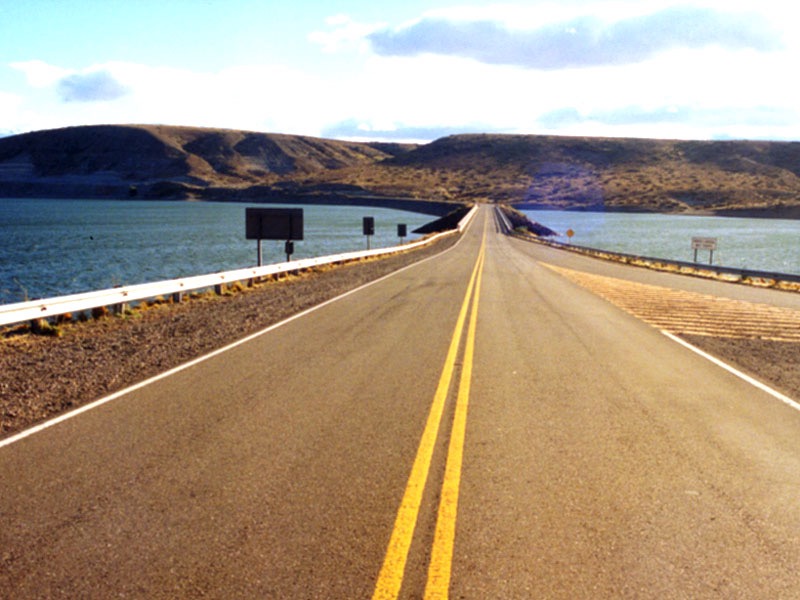 SHS0383 – Instrumentos de Política Ambiental
Desenvolvimento Sustentável e a Política Nacional de Recursos Hídricos
Objetivo - sustentabilidade
POLÍTICA
PLANOS
PROGRAMAS
PROJETOS
GESTÃO (articulação)
Desenvolvimento Sustentável
SHS0383 – Instrumentos de Política Ambiental
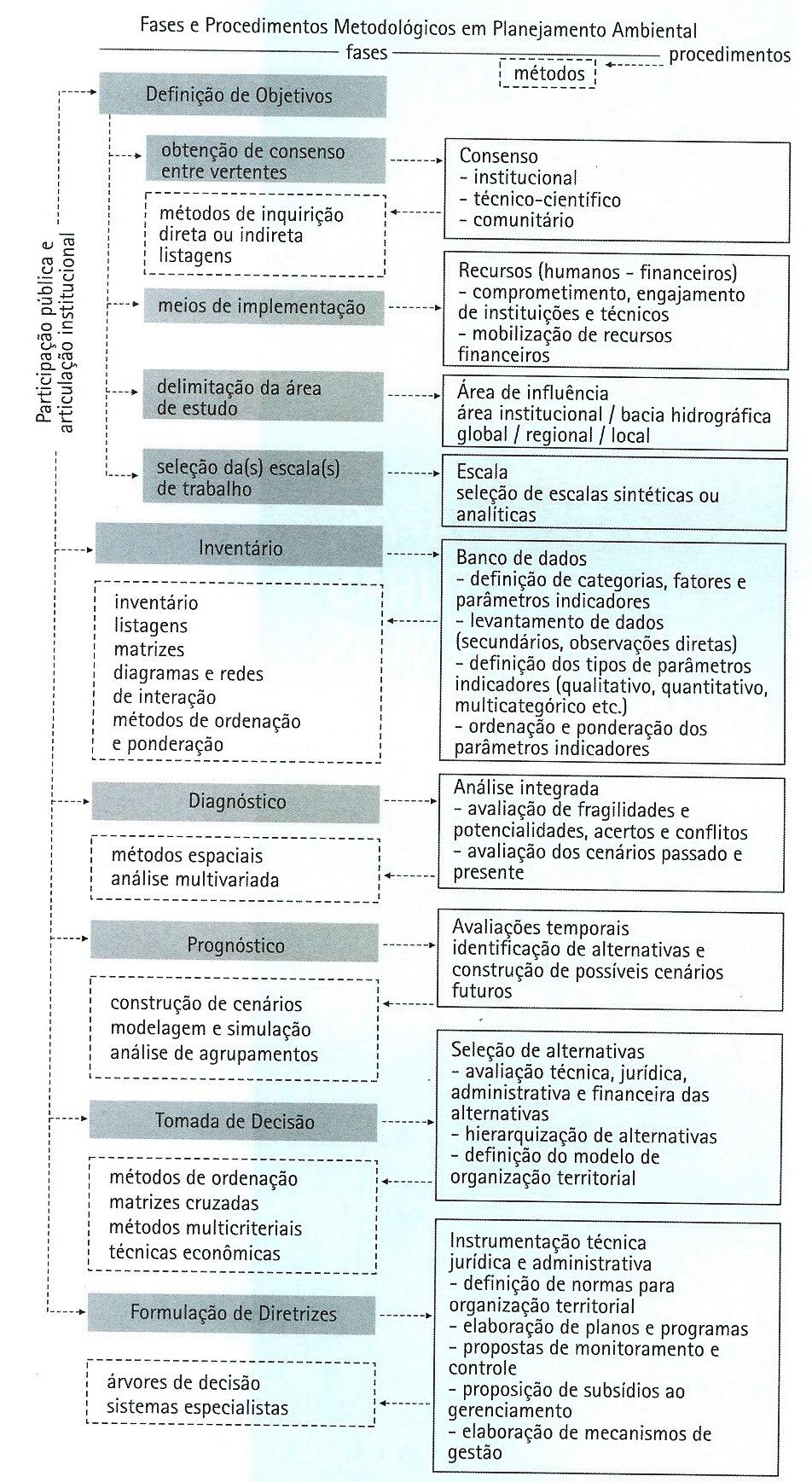 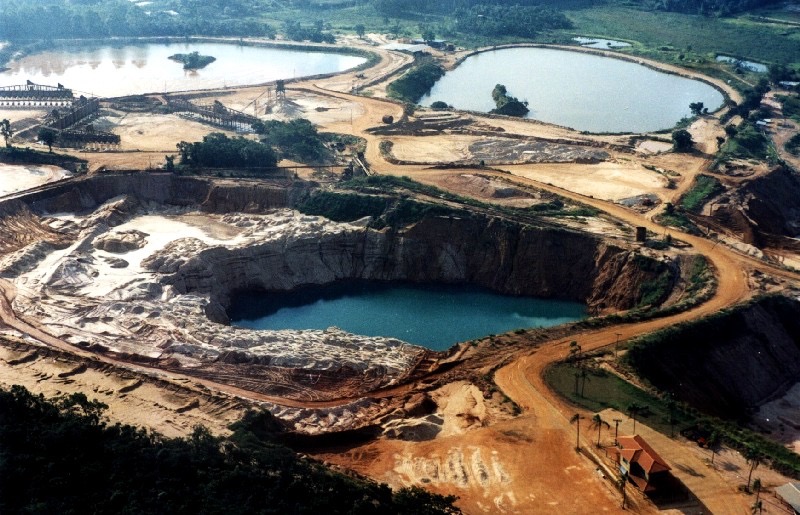 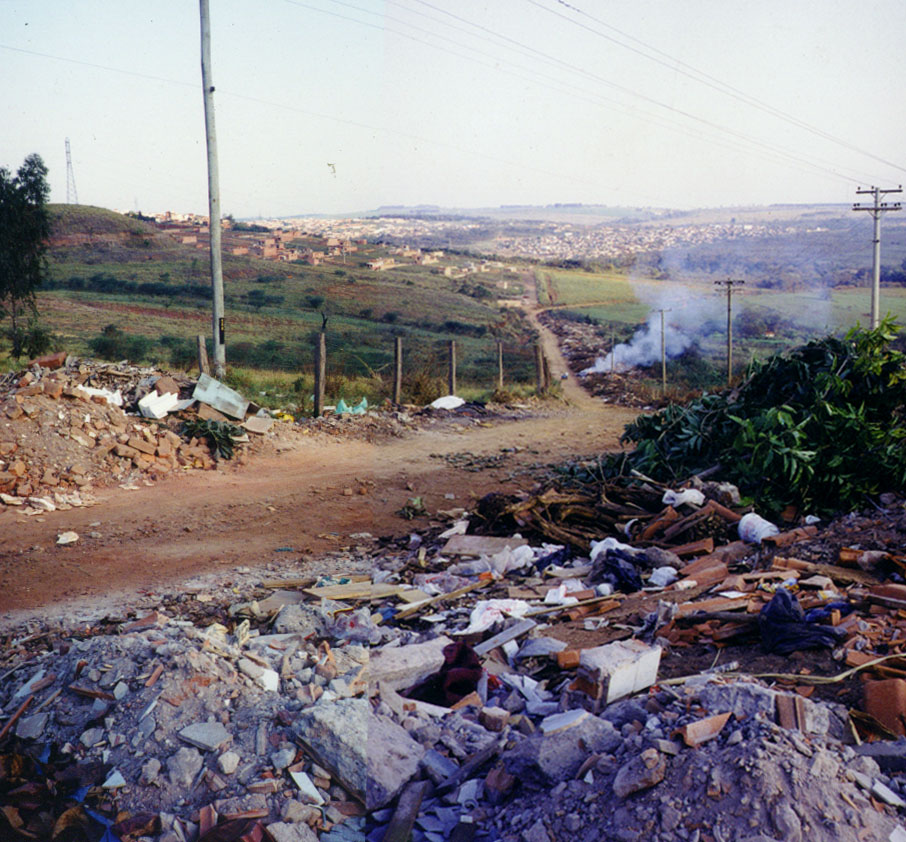 Politica Planejamento Gestão
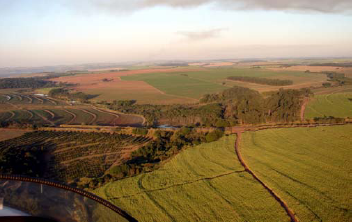 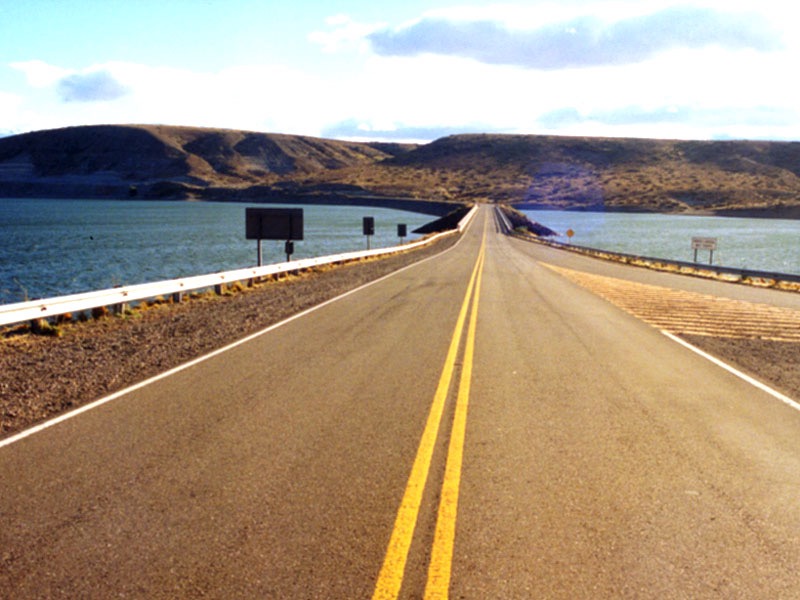 SHS0383 – Instrumentos de Política Ambiental
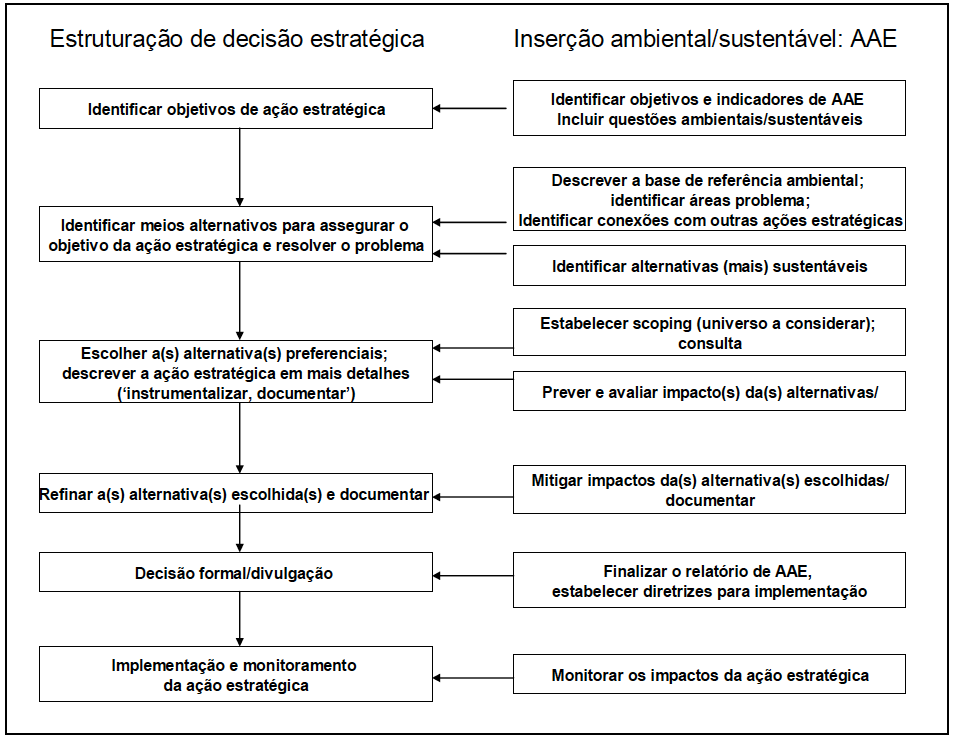 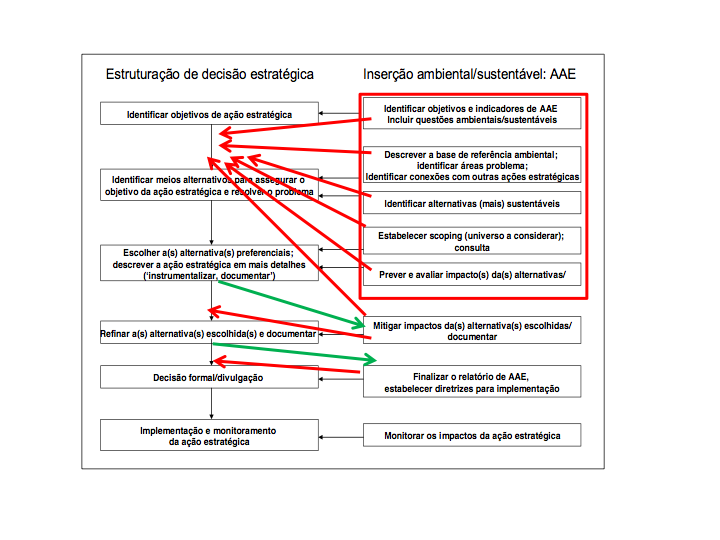 Sistema de gestão ambiental
Características do meio
Características da atividade
Análise ambiental
(orientada a objetivos)
Monitoramento
Mitigação e controle
Fonte: modificado de Souza (2000)
SHS0383 – Instrumentos de Política Ambiental
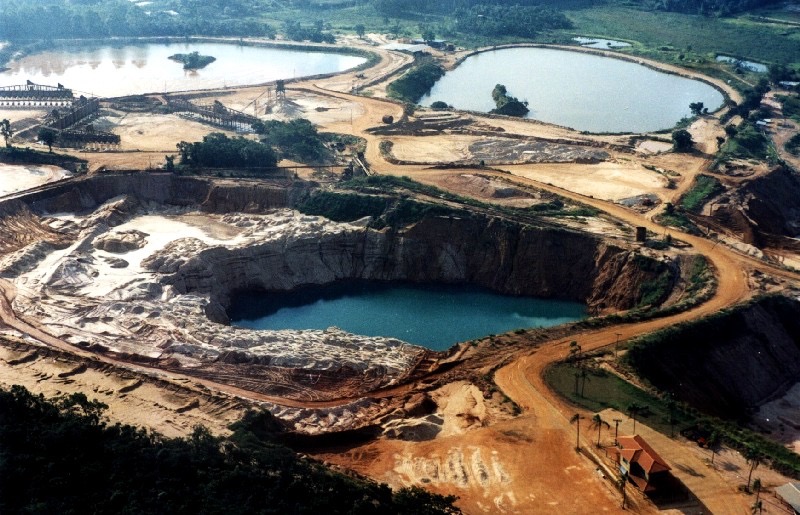 Instrumentos
I. o estabelecimento de padrões de qualidade ambiental;
II. o zoneamento ambiental;
III. a avaliação de impactos ambientais;
IV. o licenciamento e a revisão de atividades efetiva ou potencialmente poluidoras;
V. os incentivos à produção de equipamentos e a absorção de tecnologia voltados para a melhoria da qualidade ambiental;
VI. a criação de espaços territoriais especialmente protegidos pelo Poder Público;
VII. o sistema nacional de informações sobre o meio ambiente;
VIII. o Cadastro Técnico Federal de Atividades e instrumentos de defesa ambiental;
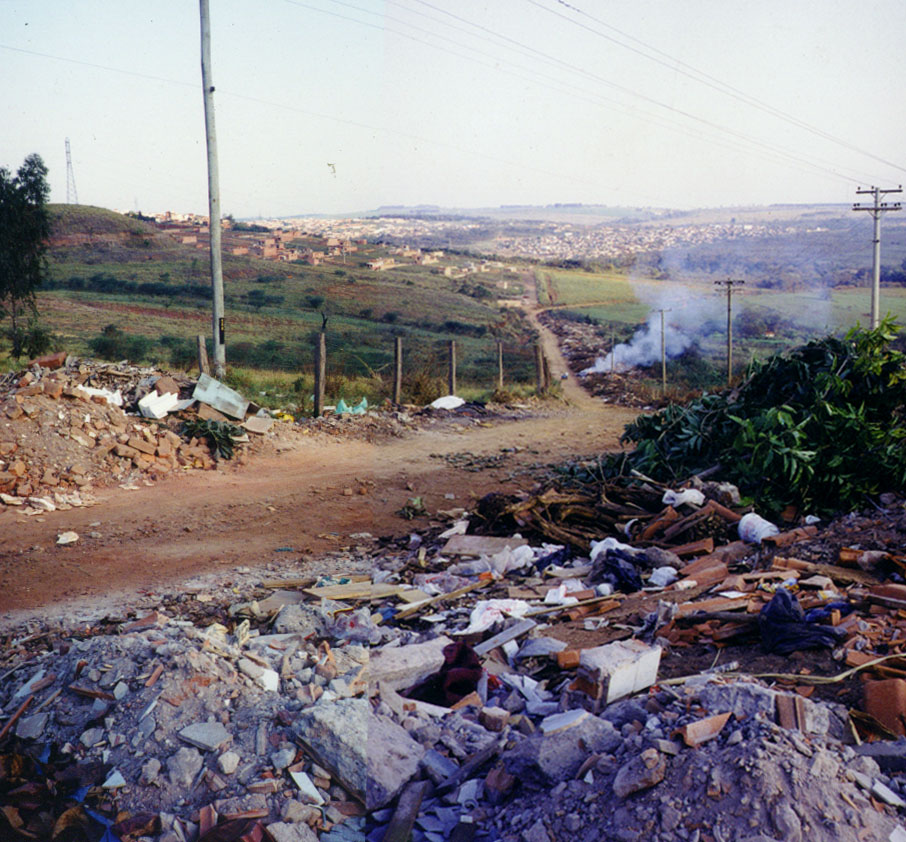 PNMA e instrumentos
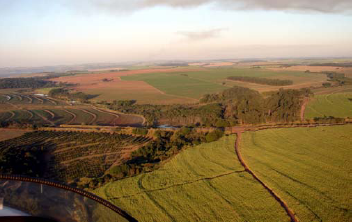 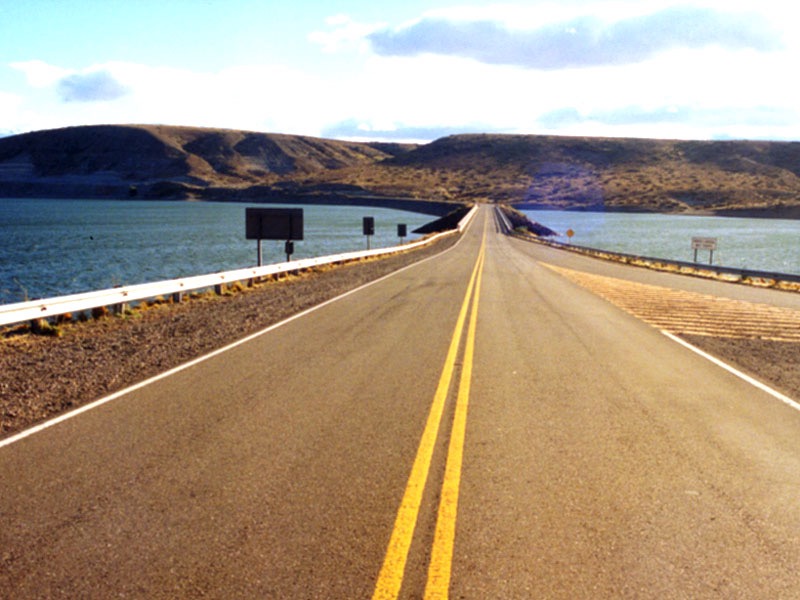 SHS0383 – Instrumentos de Política Ambiental
Desenvolvimento Sustentável e a Política Nacional de Recursos Hídricos
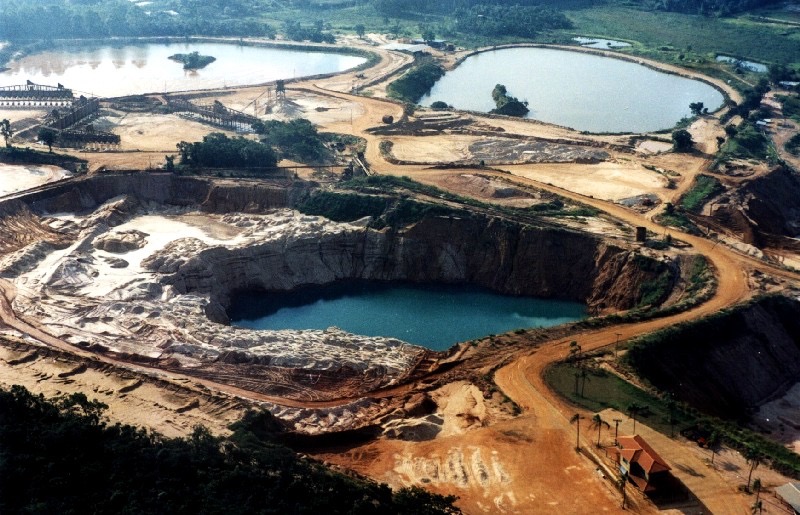 Instrumentos
IX. as penalidades disciplinares ou compensatórias ao não cumprimento das medidas de preservação ou recuperação da qualidade ambiental;
X. a instituição do Relatório de Qualidade do Meio Ambiente, a ser divulgado anualmente pelo IBAMA; 
XI. a garantia da prestação de informações relativas ao Meio Ambiente, obrigando-se o Poder Público a produzi-las, caso inexistentes; 
XII. o Cadastro Técnico Federal de atividades potencialmente poluidoras e/ou utilizadoras dos recursos ambientais;
XIII. instrumentos econômicos, como concessão florestal, servidão ambiental e outros.
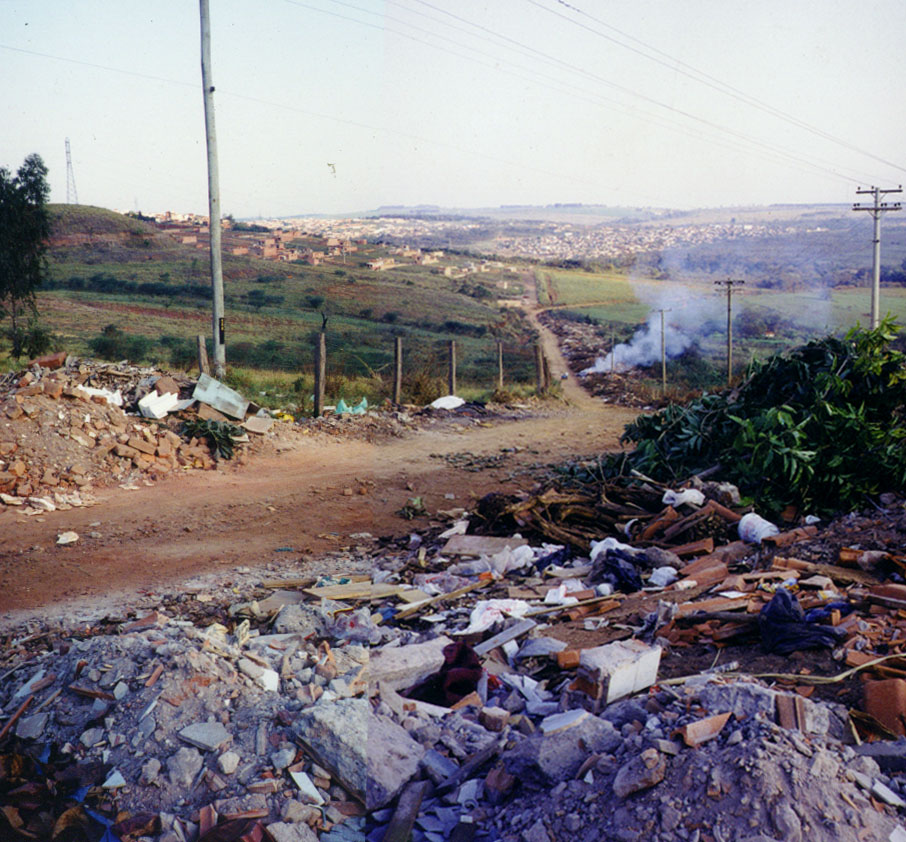 PNMA e instrumentos
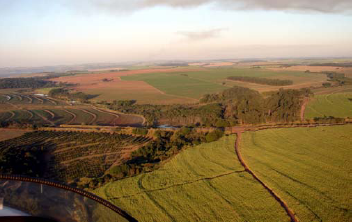 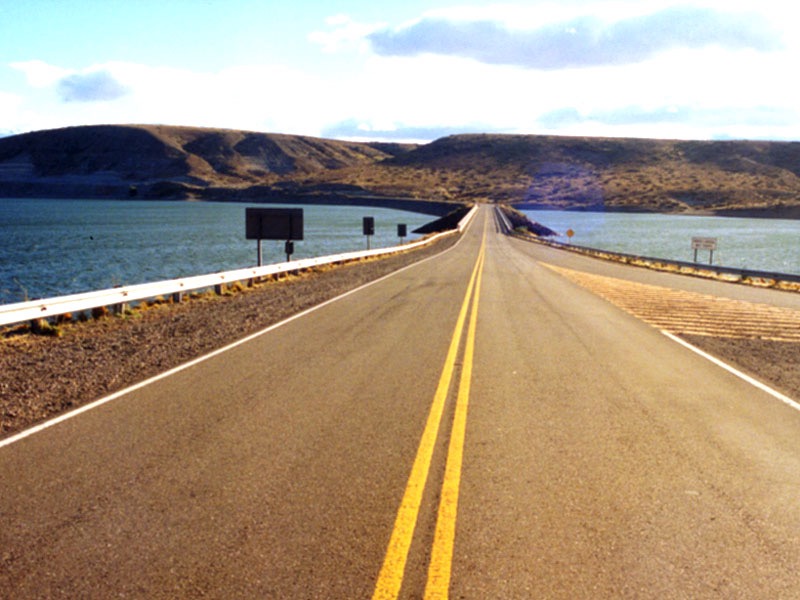 SHS0383 – Instrumentos de Política Ambiental
Desenvolvimento Sustentável e a Política Nacional de Recursos Hídricos
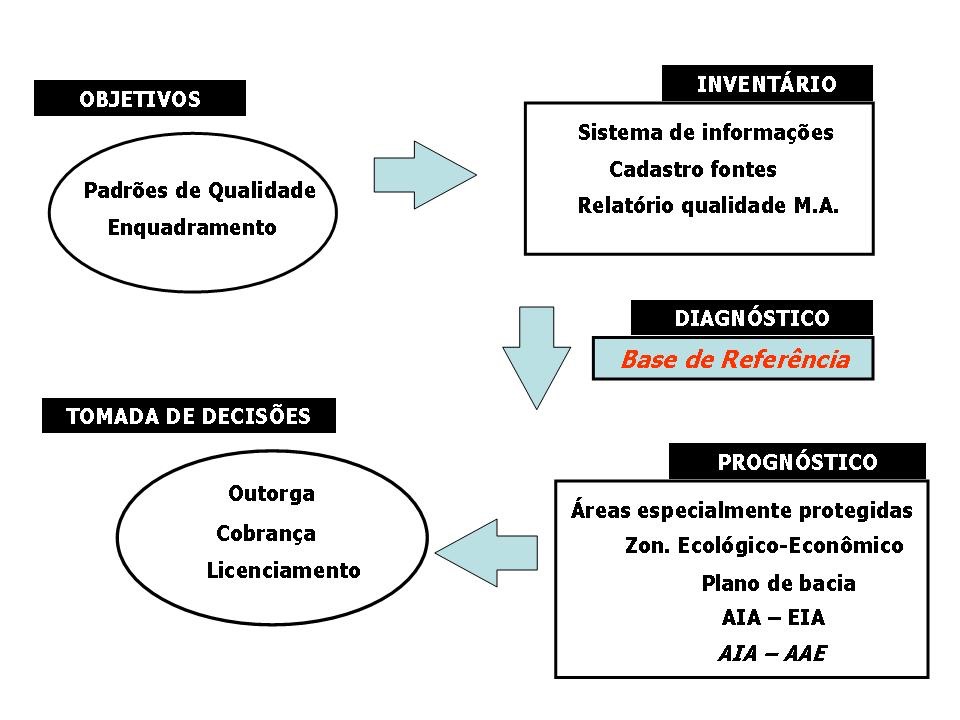